PROGRAMA
Apresentação da Edição em Português do 
African Economic Outlook (OCDE)
Perspectivas Económicas em África 2012 – Promoção do Emprego Jovem 
Maputo, 18 de Julho de 2012
Centro Internacional de Conferências Joaquim Chissano
 
15:00h – Abertura

Henrique Banze, Vice-Ministro dos Negócios Estrangeiros e da Cooperação de Moçambique 
Luís Brites Pereira, Secretário de Estado dos Negócios Estrangeiros e da Cooperação  de Portugal
Domingos Simões Pereira, Secretário Executivo da CPLP 
Mário Pezzini, Diretor do Centro de Desenvolvimento, OCDE


15:30h - Apresentação do Relatório

Mário Pezzini, Diretor do Centro de Desenvolvimento, OCDE
Mthuli Ncube, Vice-Presidente do Banco Africano de Desenvolvimento (a confirmar)
Lola Castro, Representante e Diretora Nacional do PAM (Programa Alimentar Mundial) em Moçambique

16:15h – Sessão de Debate

 Painel de Comentadores  
Godinho de Matos, Embaixador de Portugal em Maputo
Paul Malin, Chefe da Delegação da União Europeia em Moçambique 
Moderadora
Ana Paula Laborinho, Presidente do Camões- Instituto da Cooperação e da Língua
Perguntas e Respostas

17:30 h – Encerramento

Ana Paula Laborinho, Presidente do Camões - Instituto da Cooperação e da Língua
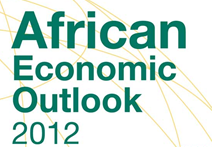 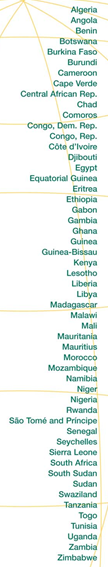 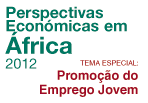 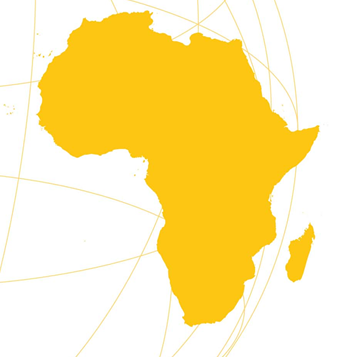 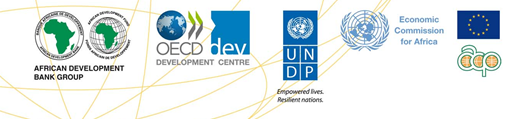 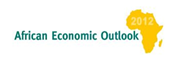 CONVITE

Apresentação da Edição em Língua Portuguesa do African Economic Outlook

Perspectivas Económicas em África 2012 – Promoção do Emprego Jovem

O Ministério dos Negócios Estrangeiros de Portugal, o Ministério dos Negócios Estrangeiros e da Cooperação de Moçambique, a Comunidade dos Países de Língua Portuguesa e o Centro de Desenvolvimento da OCDE convidam V. Ex. ª para a apresentação da Edição em língua portuguesa da publicação African Economic Outlook elaborada conjuntamente pelo Banco Africano de Desenvolvimento, Centro de Desenvolvimento da OCDE, Comissão Económica das Nações Unidas para África e Programa das Nações Unidas para o Desenvolvimento - Perspectivas Económicas em África 2012 - este ano subordinado ao tema Promoção do Emprego Jovem.

A sessão irá contar com a participação do Vice-Ministro dos Negócios Estrangeiros e da Cooperação, Dr. Henrique Banze, do Secretário de Estado dos Negócios Estrangeiros e da Cooperação, Prof. Doutor Luís Brites Pereira, Diretor  do Centro de Desenvolvimento da OCDE, Sr. Mário Pezzini, e terá lugar no Centro Internacional de Conferências Joaquim Chissano, no próximo dia 18 de Julho pelas 15:00 horas. 

Programa do evento poderá ser consultado em www.cplp.org. 

Confirme a sua presença até ao dia 17 de Julho para patricia.fonseca@ipad.mne.gov.pt
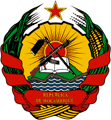 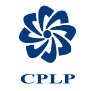 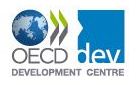 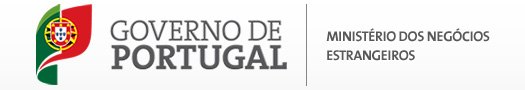 República de Moçambique
Ministério dos Negócios Estrangeiros e da Cooperação